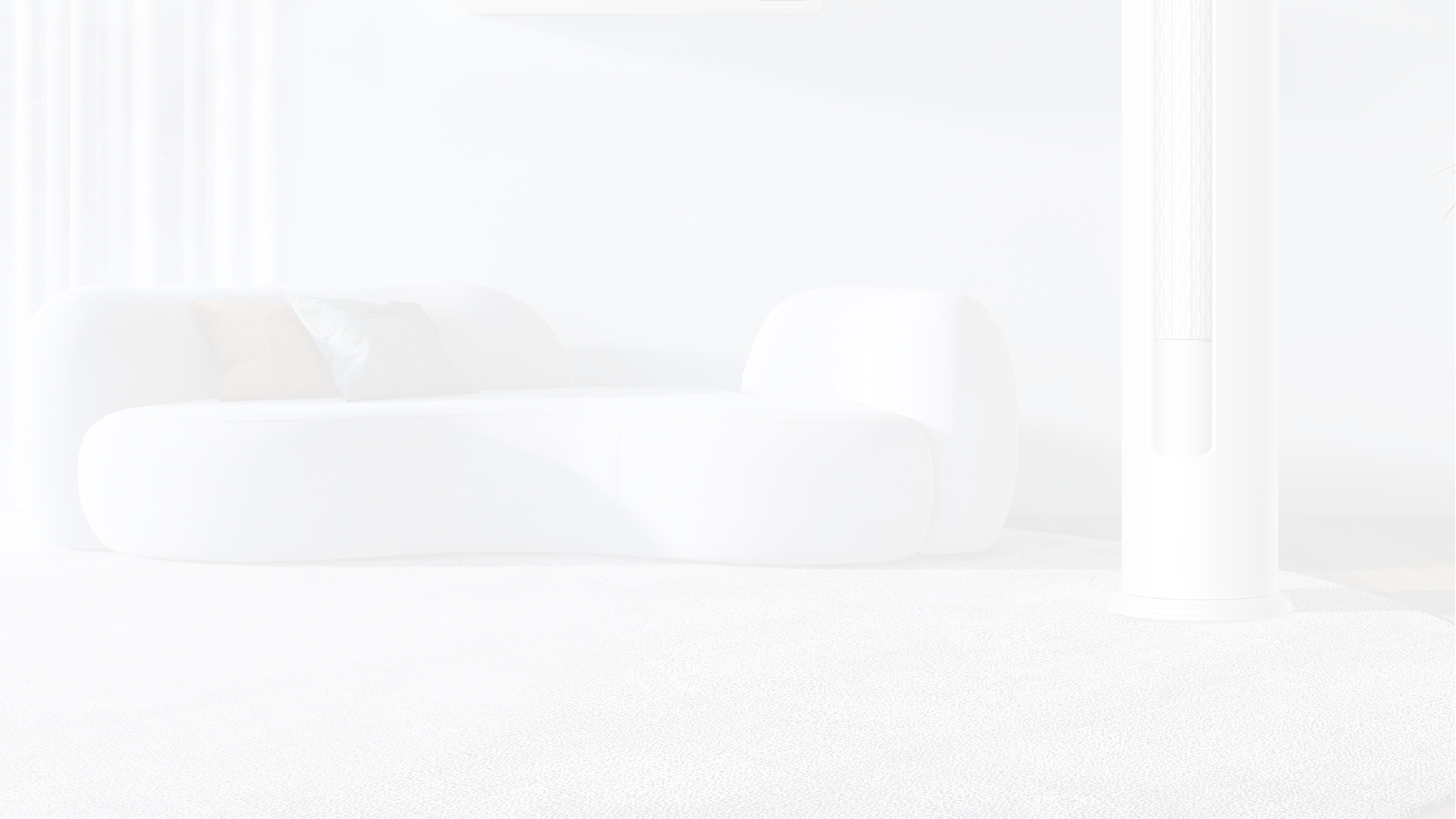 Functions of Umind under Linux system
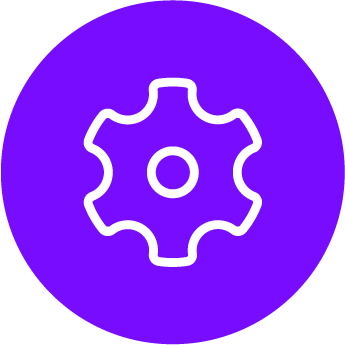 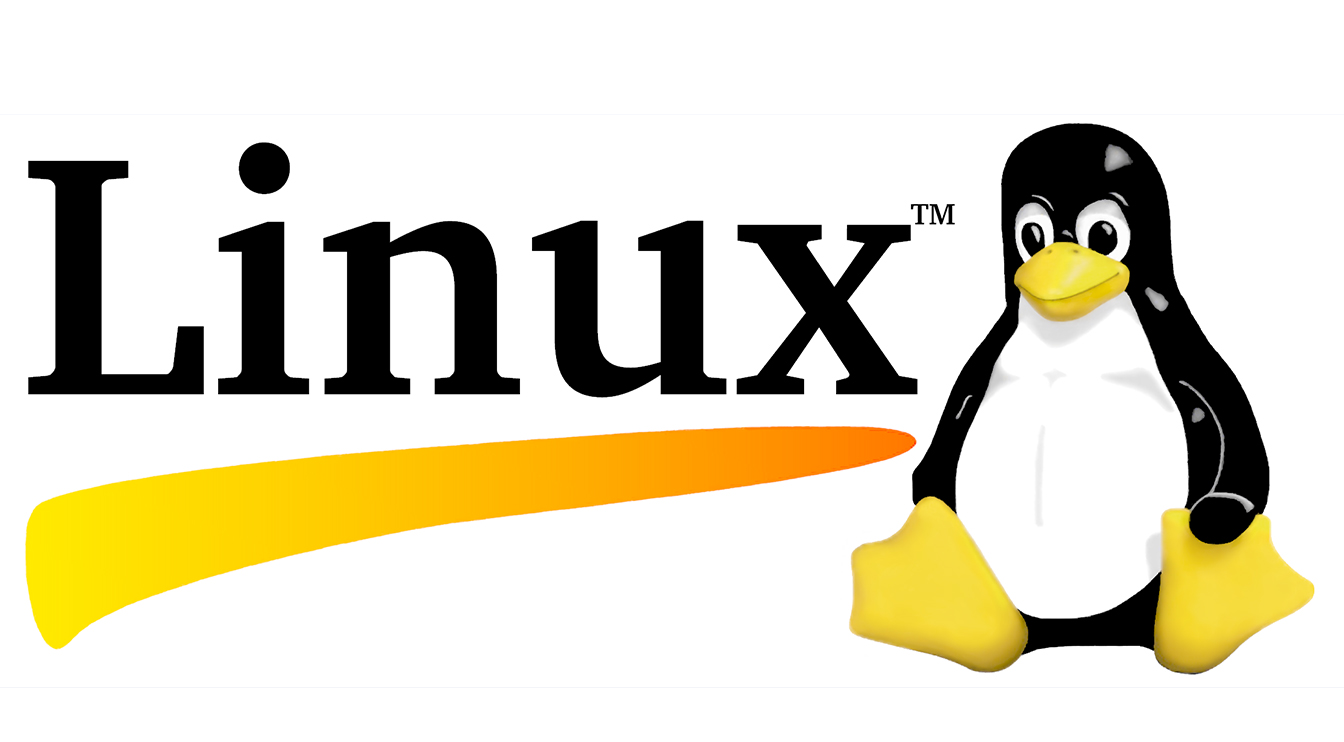 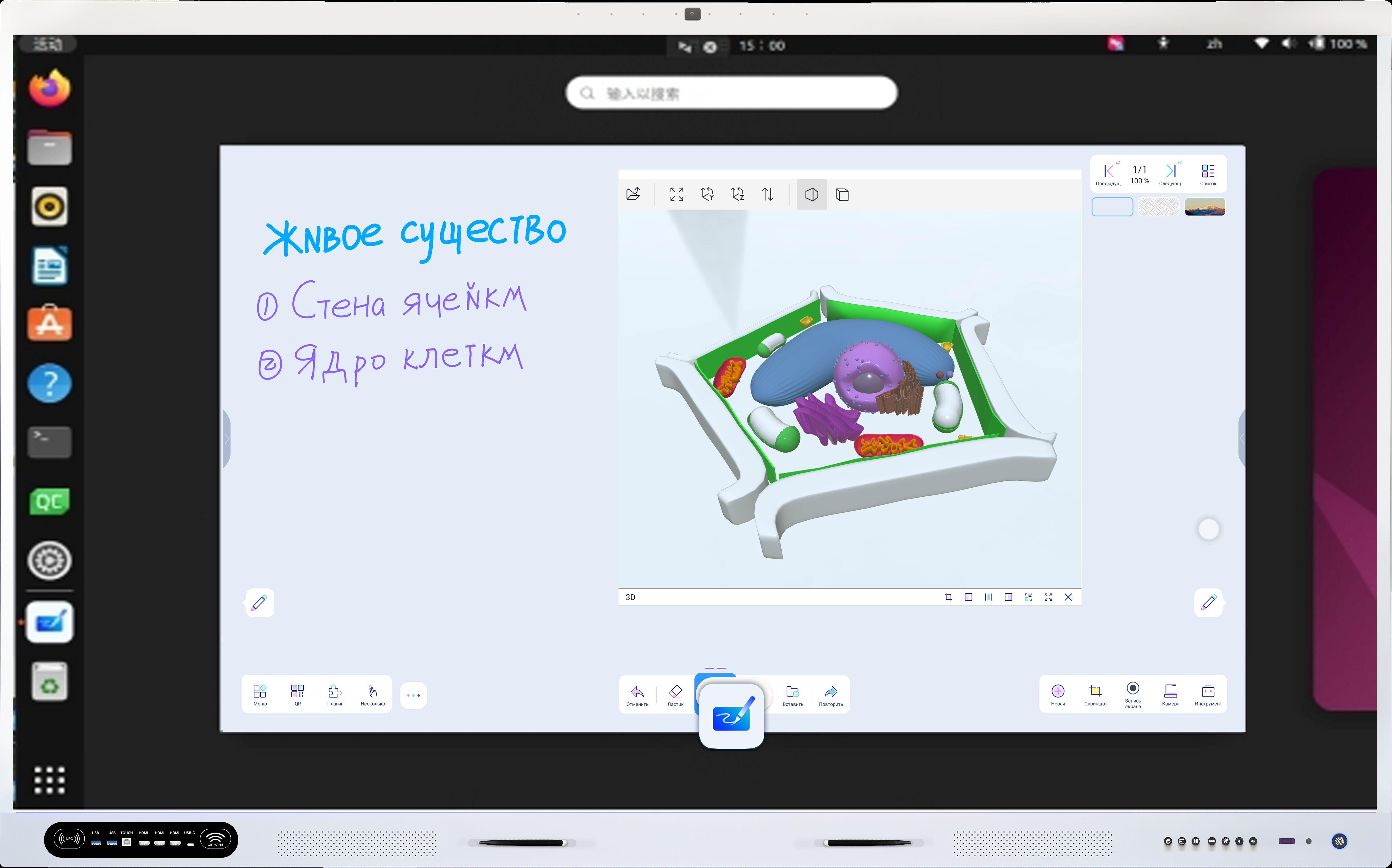 Insert video playback, take screenshots, share the current page, change background color, turn on the camera, math tools, teaching resource phet, split-screen painting, desktop, switch between dark and light modes.
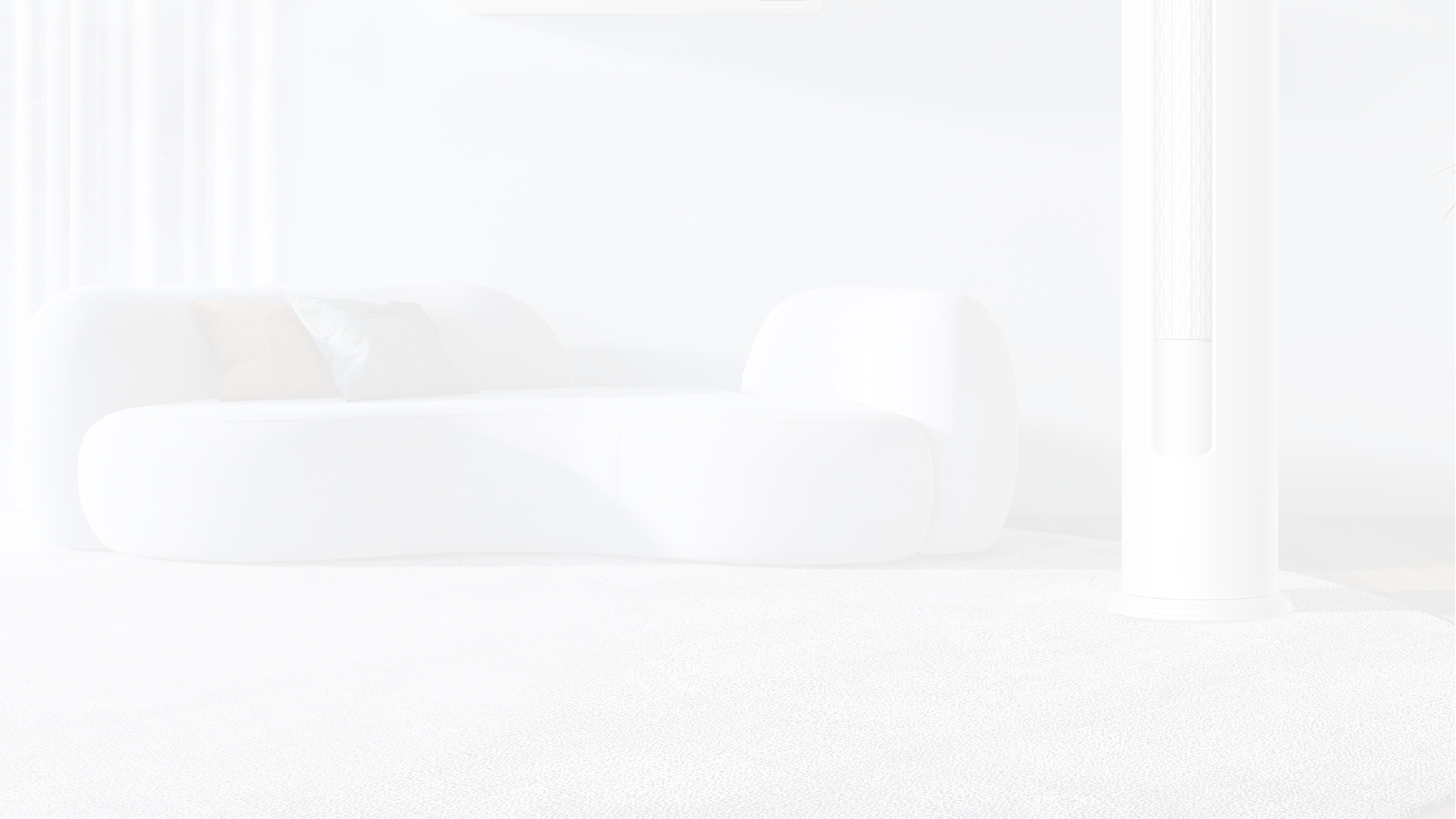 Ubuntu
Astra
Linux system
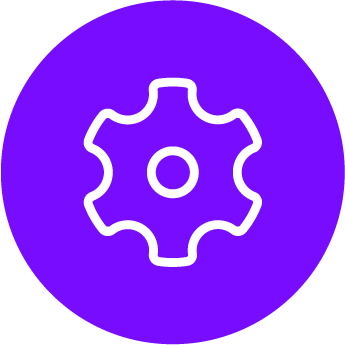 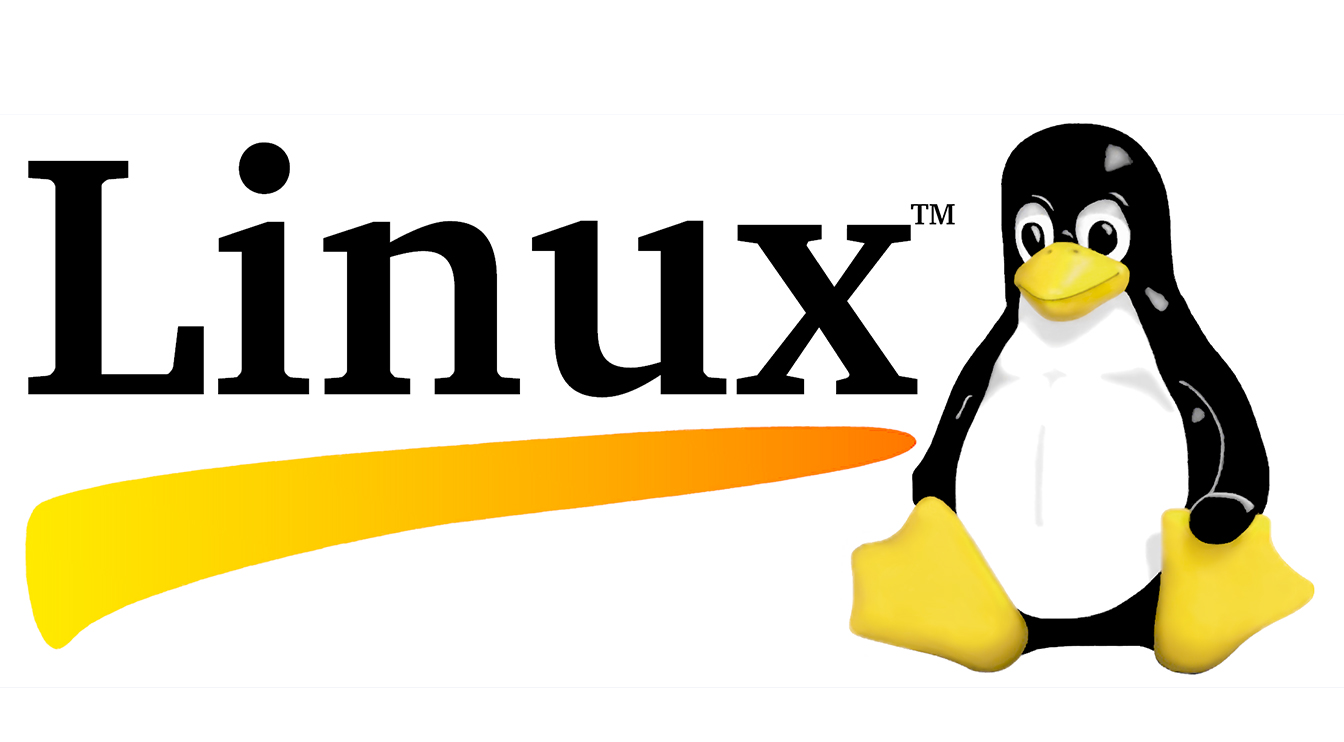 Debian
Rosa
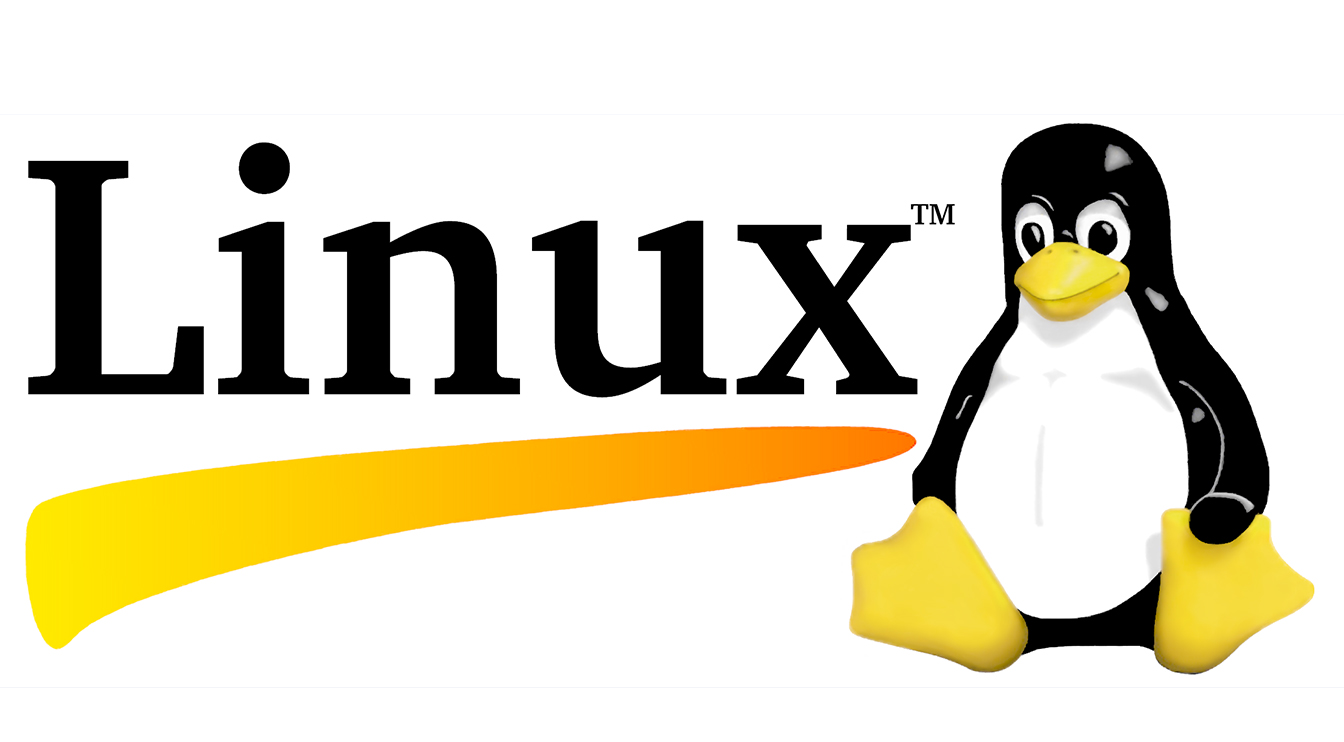 Linux-compatible OS
This operating system supports a Linux-compatible environment and can run mainstream Linux distributions such as Astra,Rosa,Ubuntu, Debian, and RedHat
RedHat
Production line
Production line 3
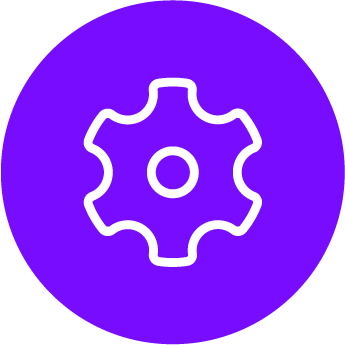 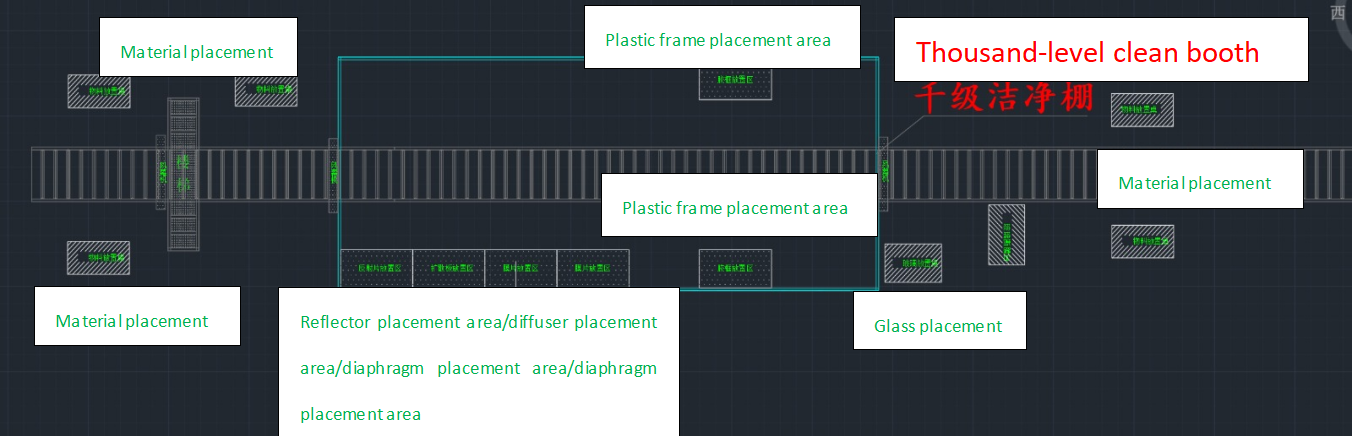 Production line 1
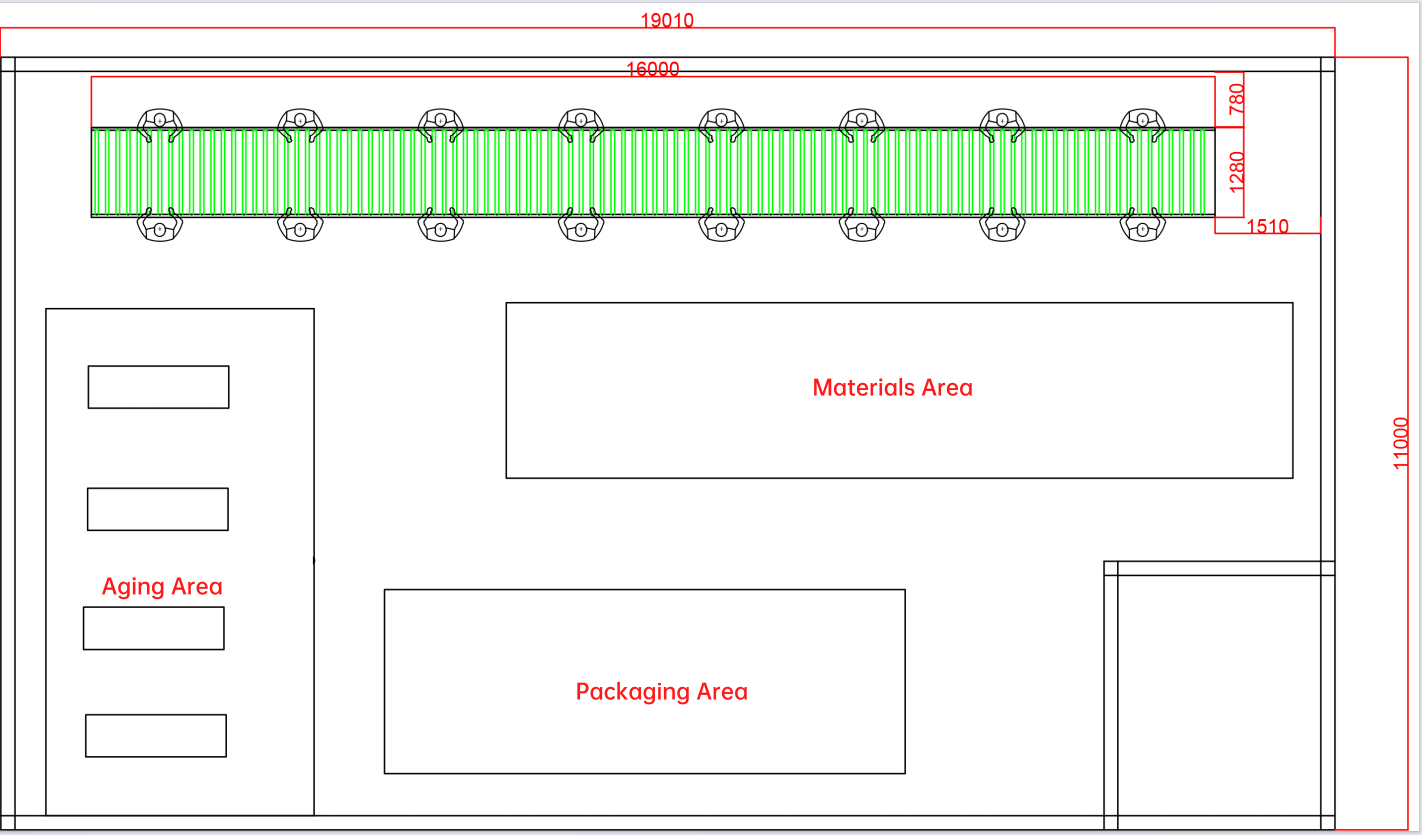 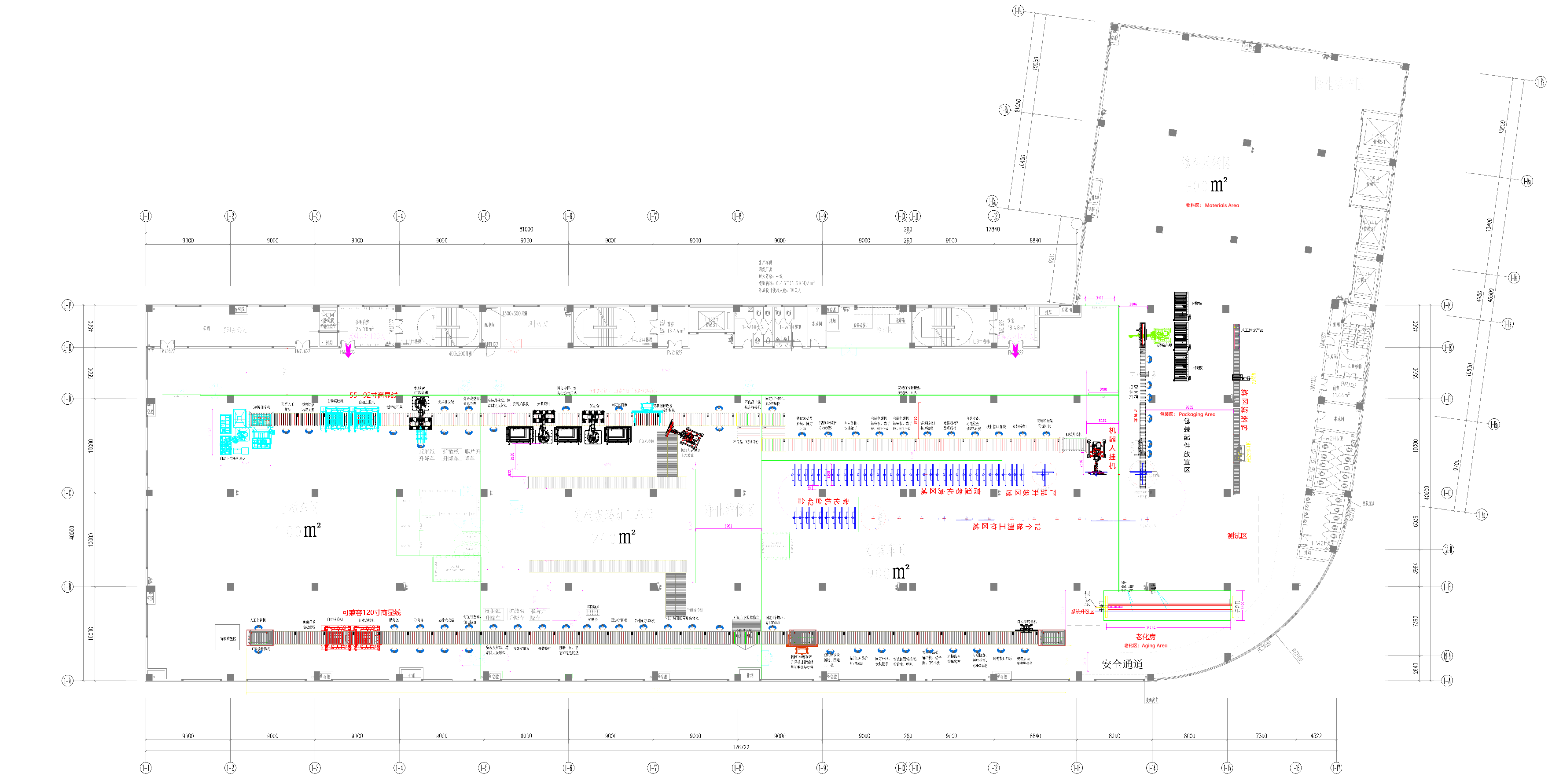 Production line 3
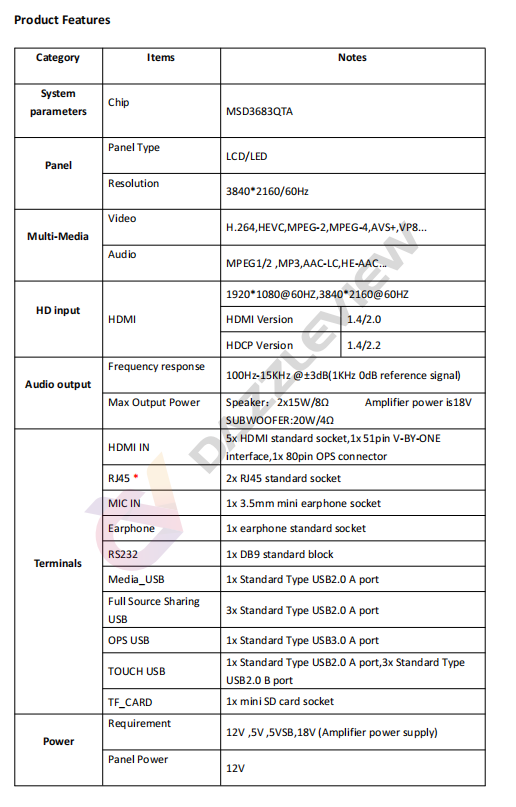 Mainboard
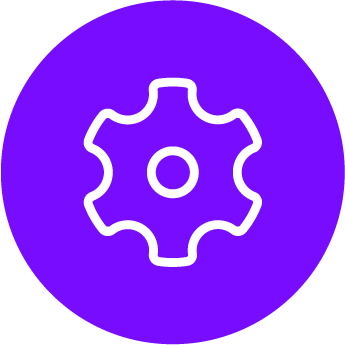 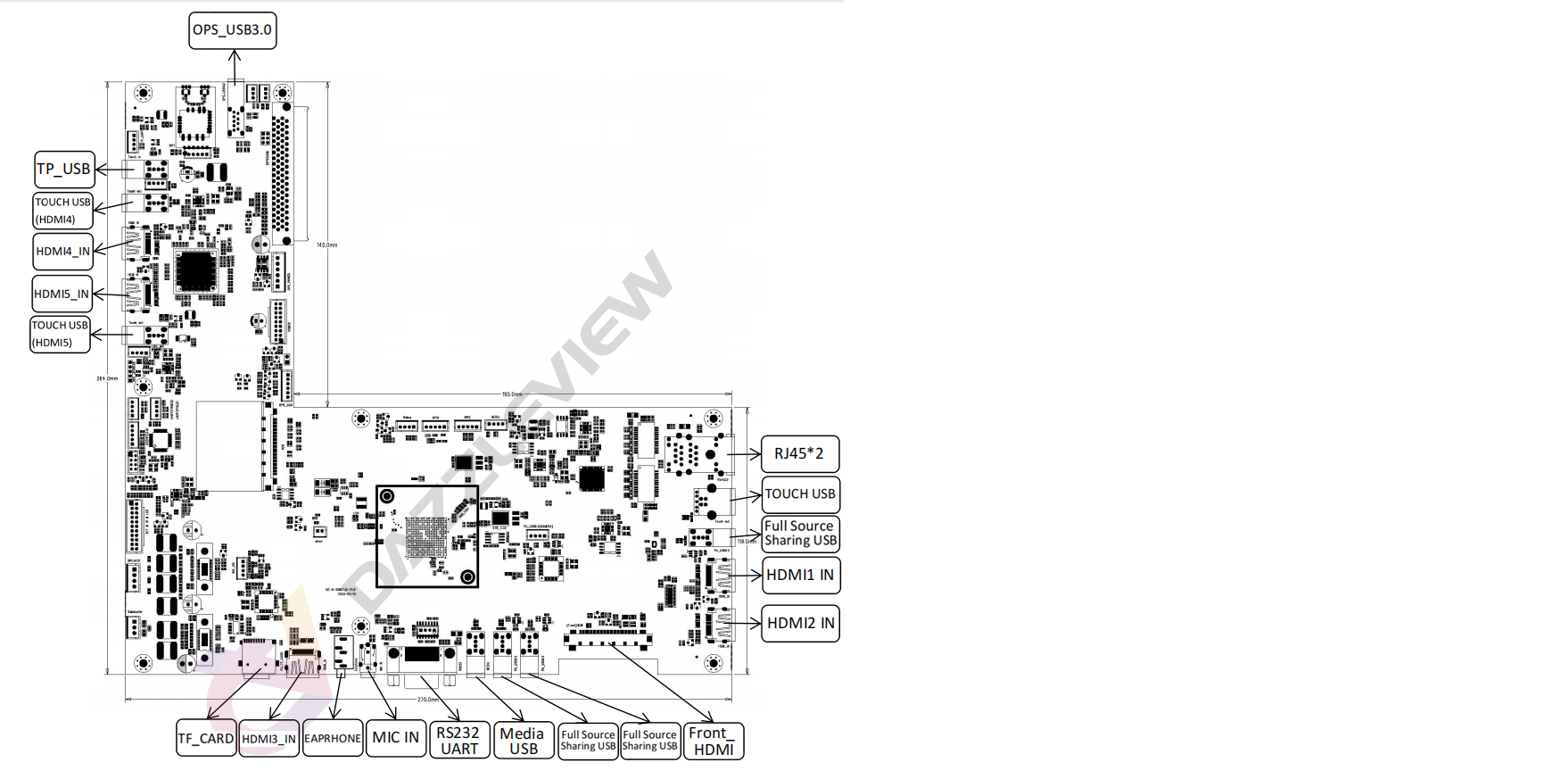 Mainboard port
IFPD CKD Parts
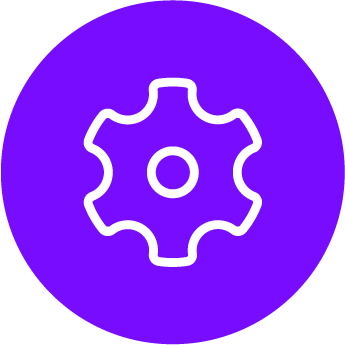 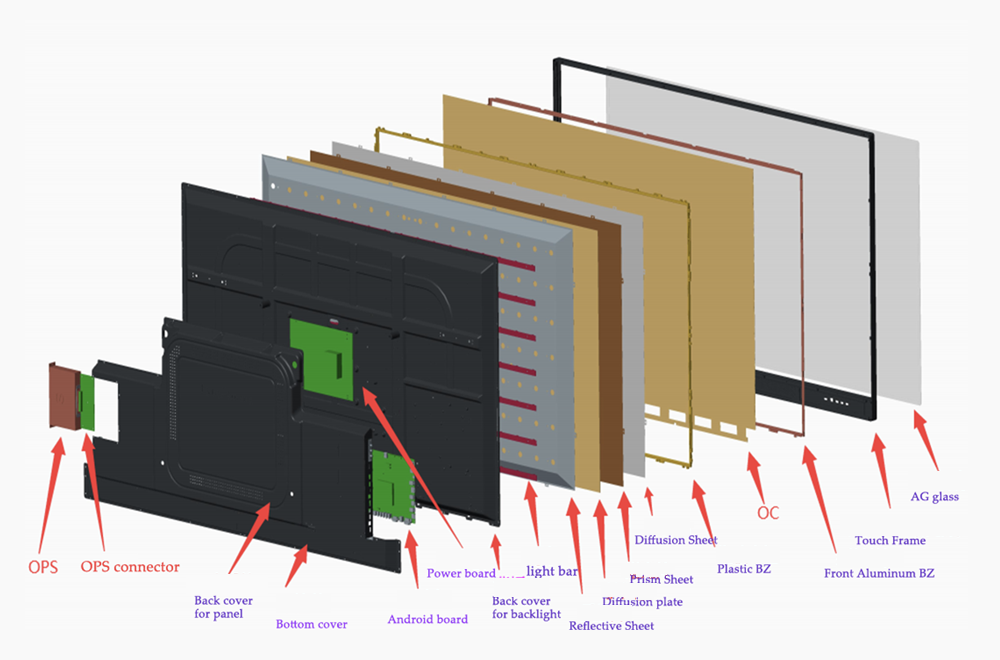 Pecification sheet
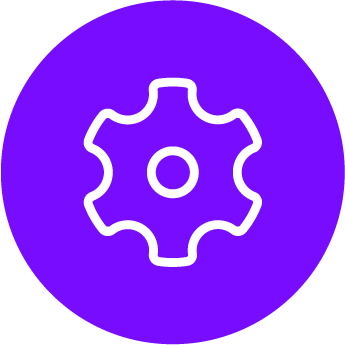 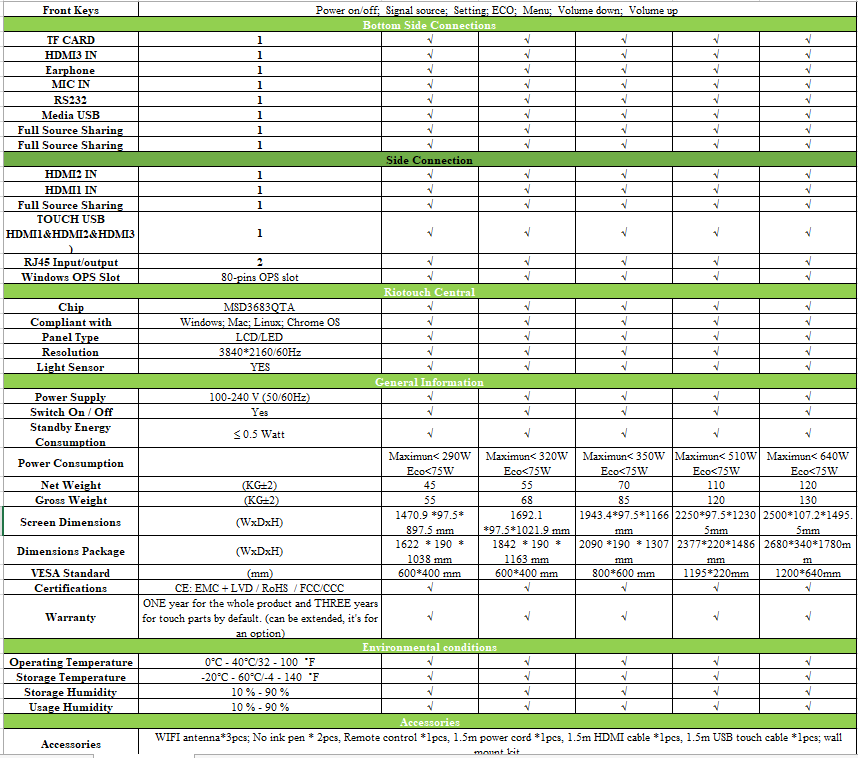 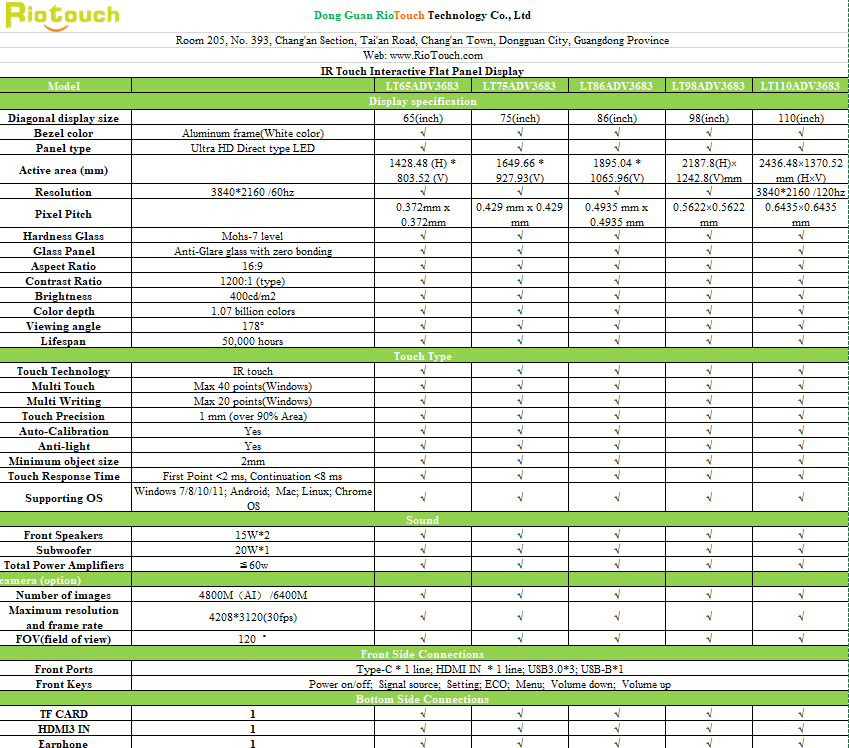